“Разработка и производство дронов для экологического мониторинга и охраны природы” (дрон “ECO-ABSOLUTE”)
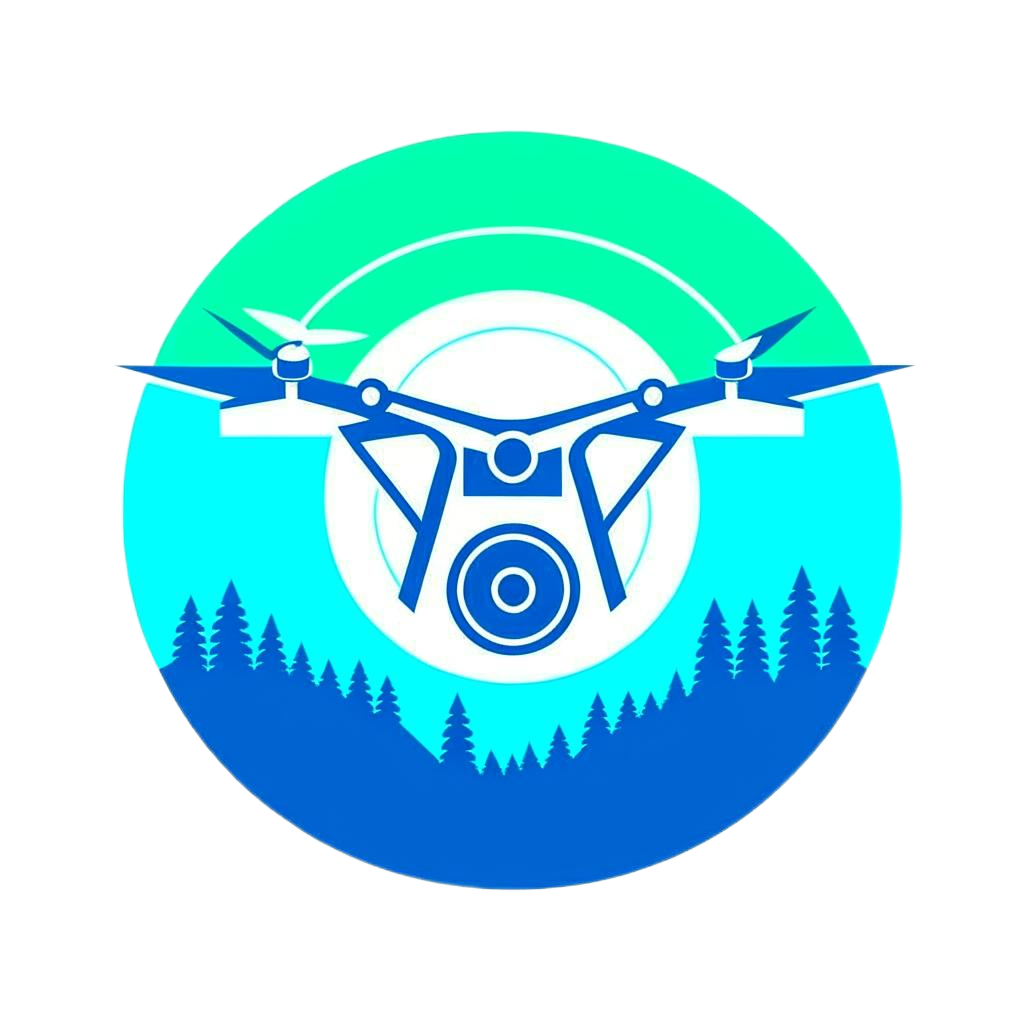 Актуальность проекта
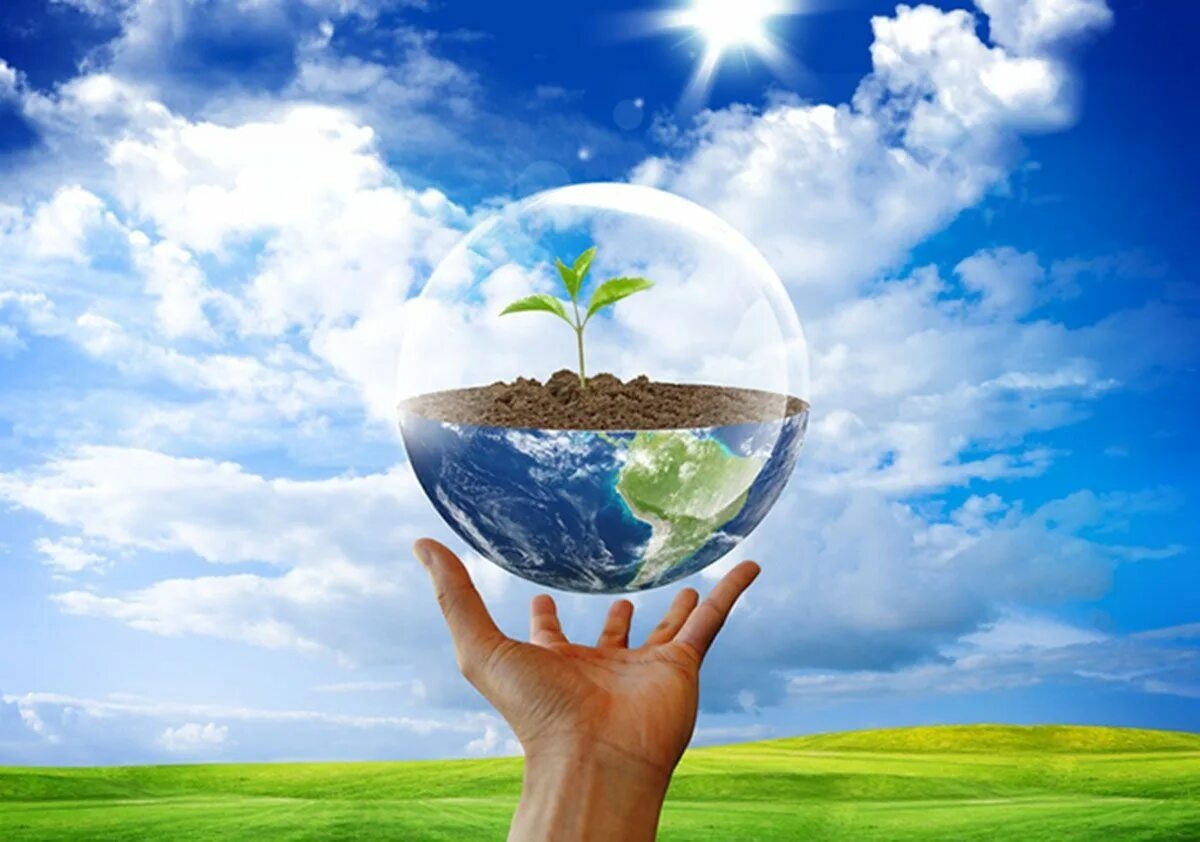 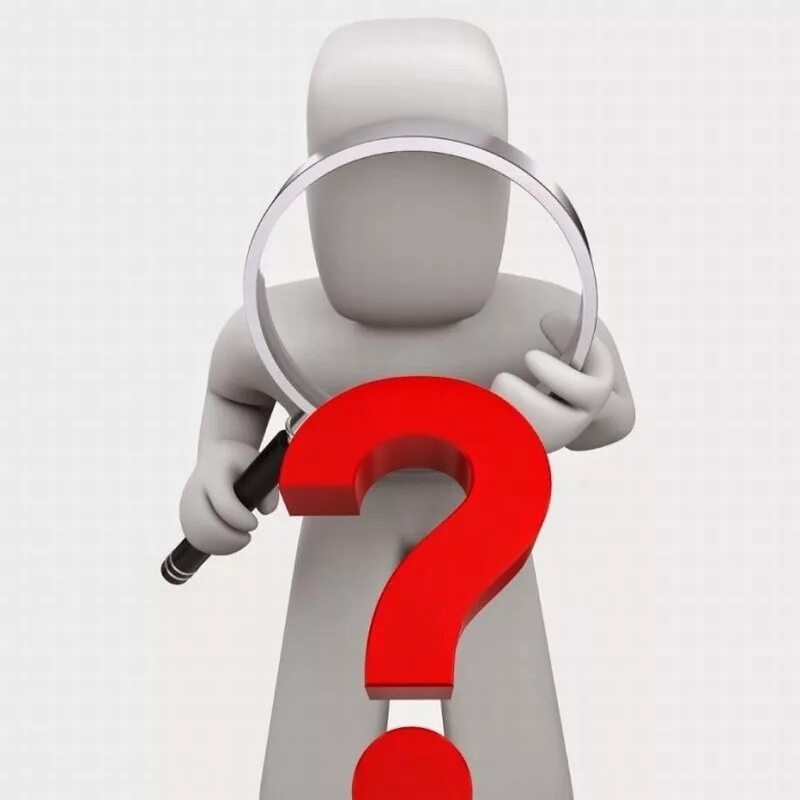 Проблема
Проблема клиента, которую мы решаем:
Почему существующих вариантов решения не достаточно?
В свете увеличивающегося населения и неуклонного экономического роста возникают проблемы, которые оказывают негативное воздействие на нашу планету, такие как:
Существующих решений может быть недостаточно по разным причинам:
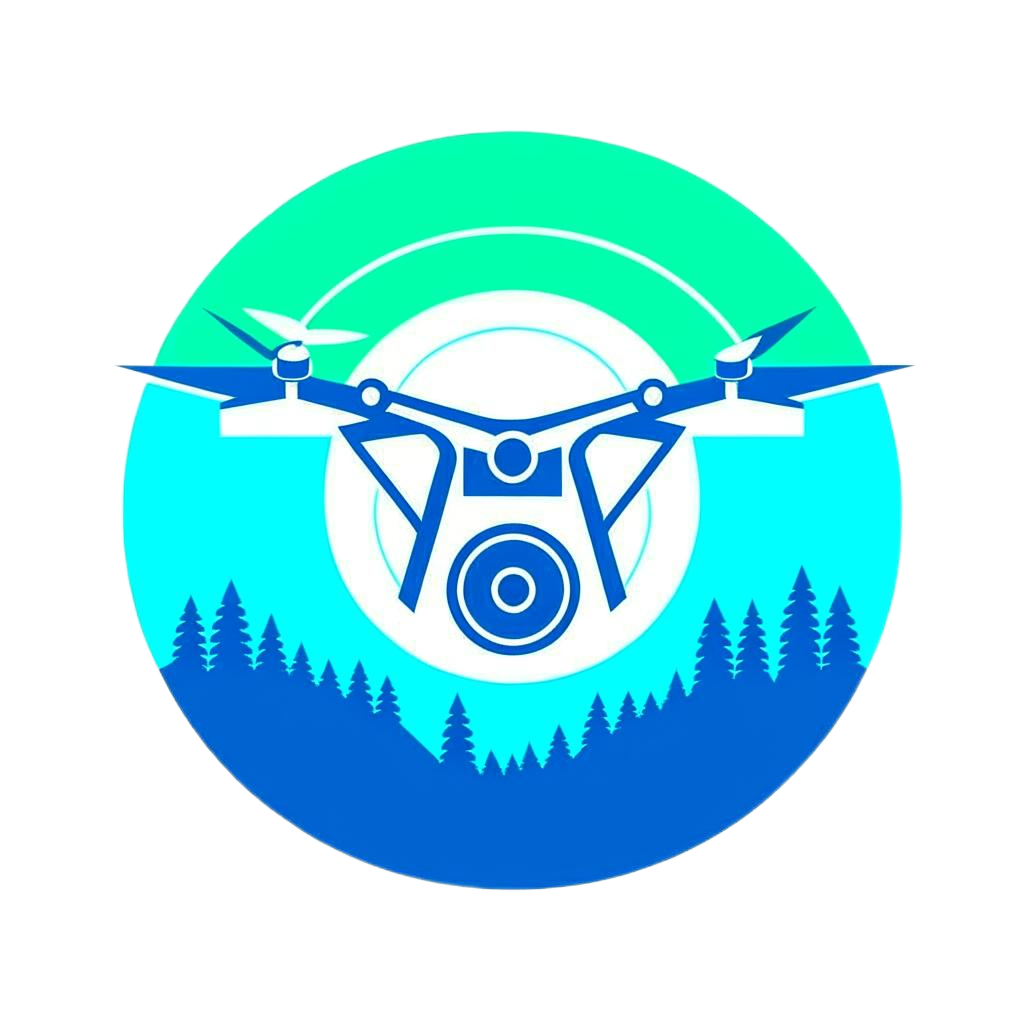 Держать всё под контролем очень сложно и не всегда представляется возможным.
Решение
Что мы предлагаем, уникальные преимущества и выгоды для клиента.
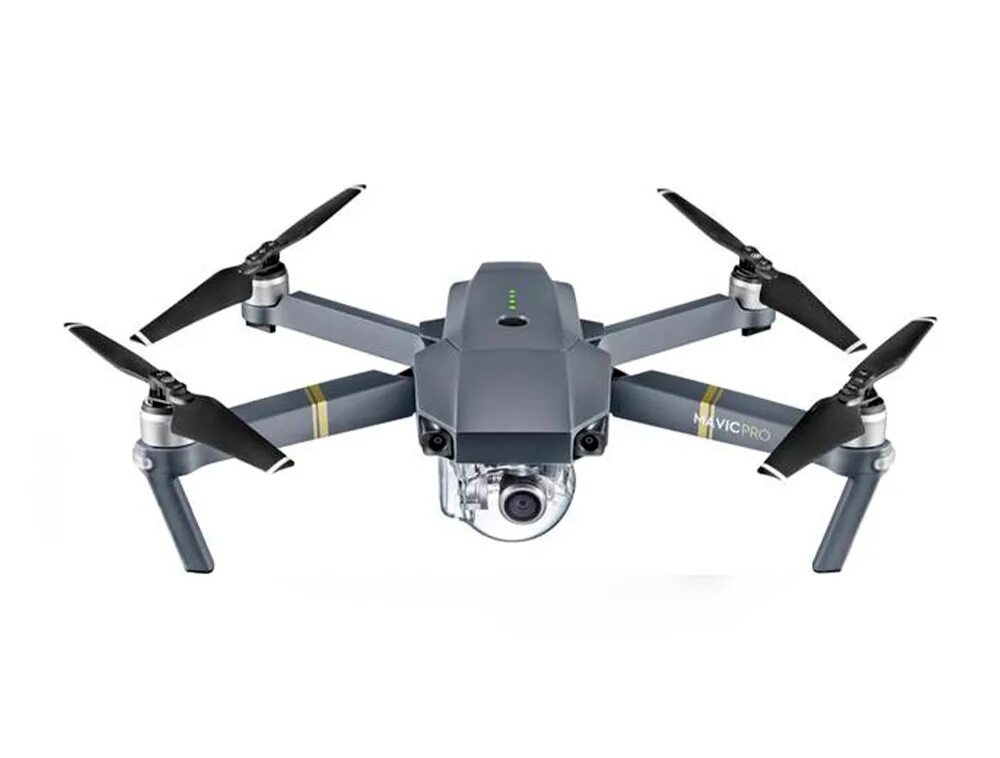 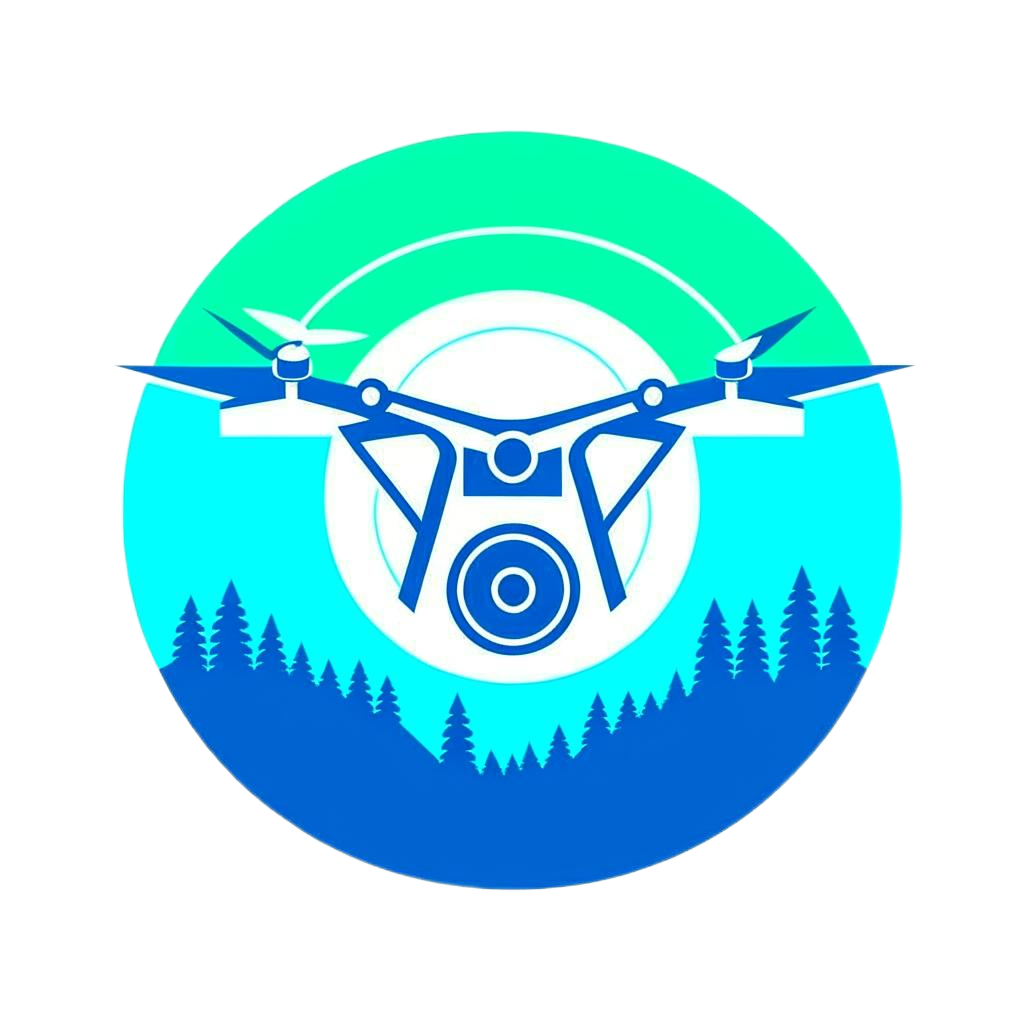 Рынок
При продаже дрона-беспилотника для охраны окружающей среды возможно использование нескольких секторов рынка:
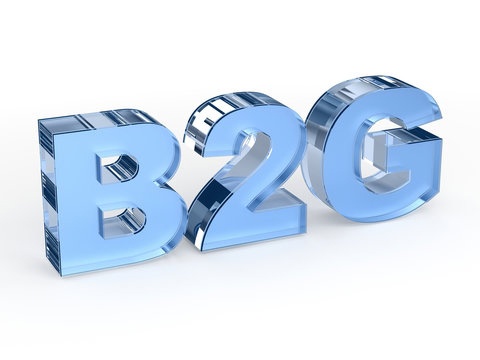 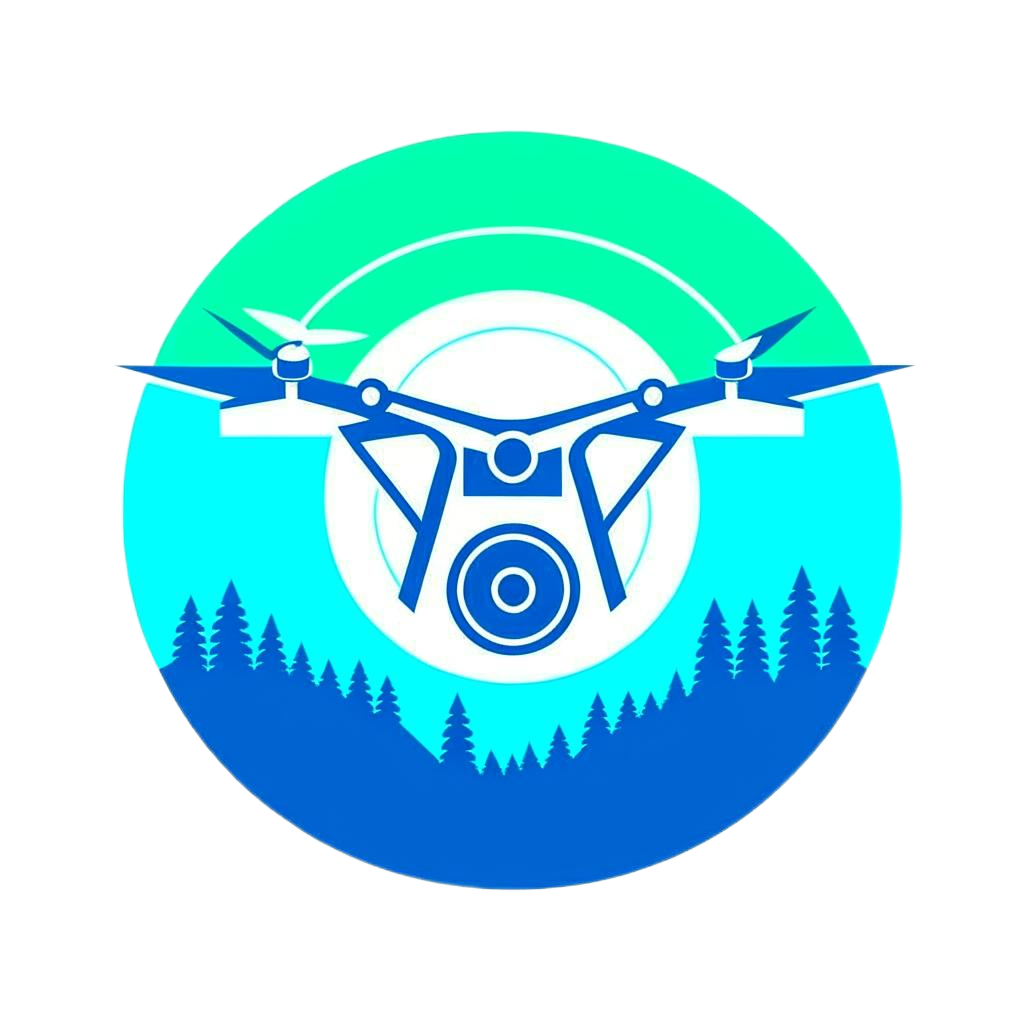 Бизнес-модель
Бизнес-модель дрона-беспилотника для решения экологических проблем базируется на аренде и продаже дронов, оснащённых видеонаблюдением.
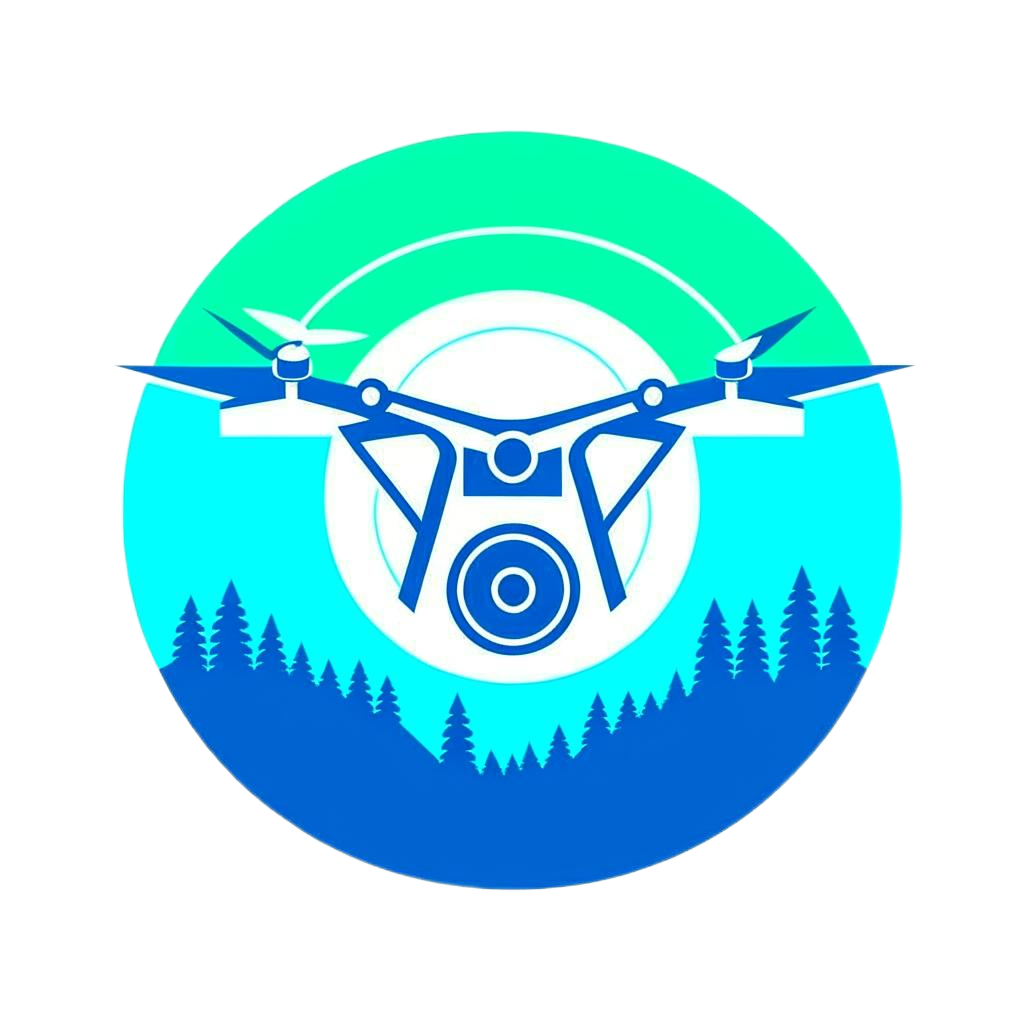 Дополнительные источники получения прибыли:
Основные технические параметры дрона-беспилотника "ECO-ABSOLUTE":
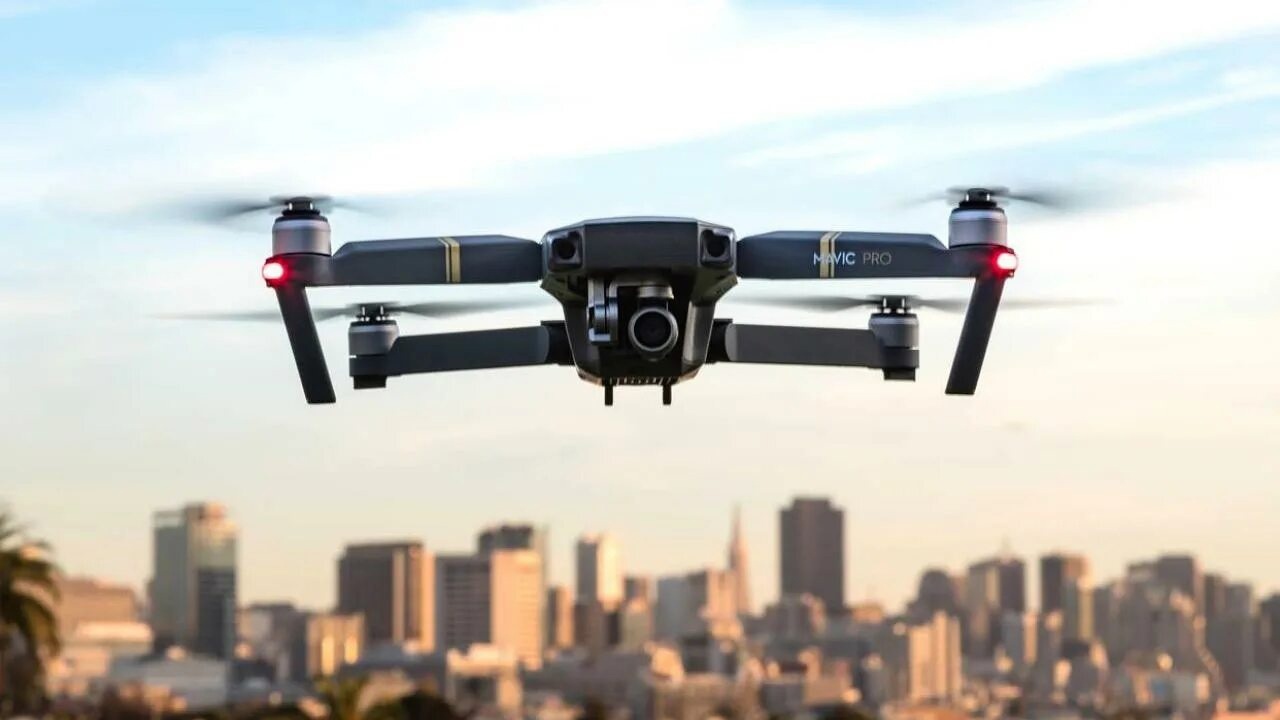 ➢ Повышенный уровень связи (100 Мбит/с);➢ Максимальная скорость в диапазоне от 30 до 50 км/ч;➢ Грузоподъёмность и клешня-хваталка (от 1 до 5 кг);➢ Системы наблюдения и передачи данных (разрешение камеры составляет 20 мегапикселей);➢ Степень безопасности для экологии (низкий уровень шума и вибрационных эмиссий - 70-80 дБ);➢ Оснащённость датчиками ЧС (обеспечивают точность измерений на уровне 0,1 микрограмма на 1 м3);➢ Длительность полёта (ёмкость батареи - 5000 мАч, энергоэффективность - до 30 минут непрерывного полёта).
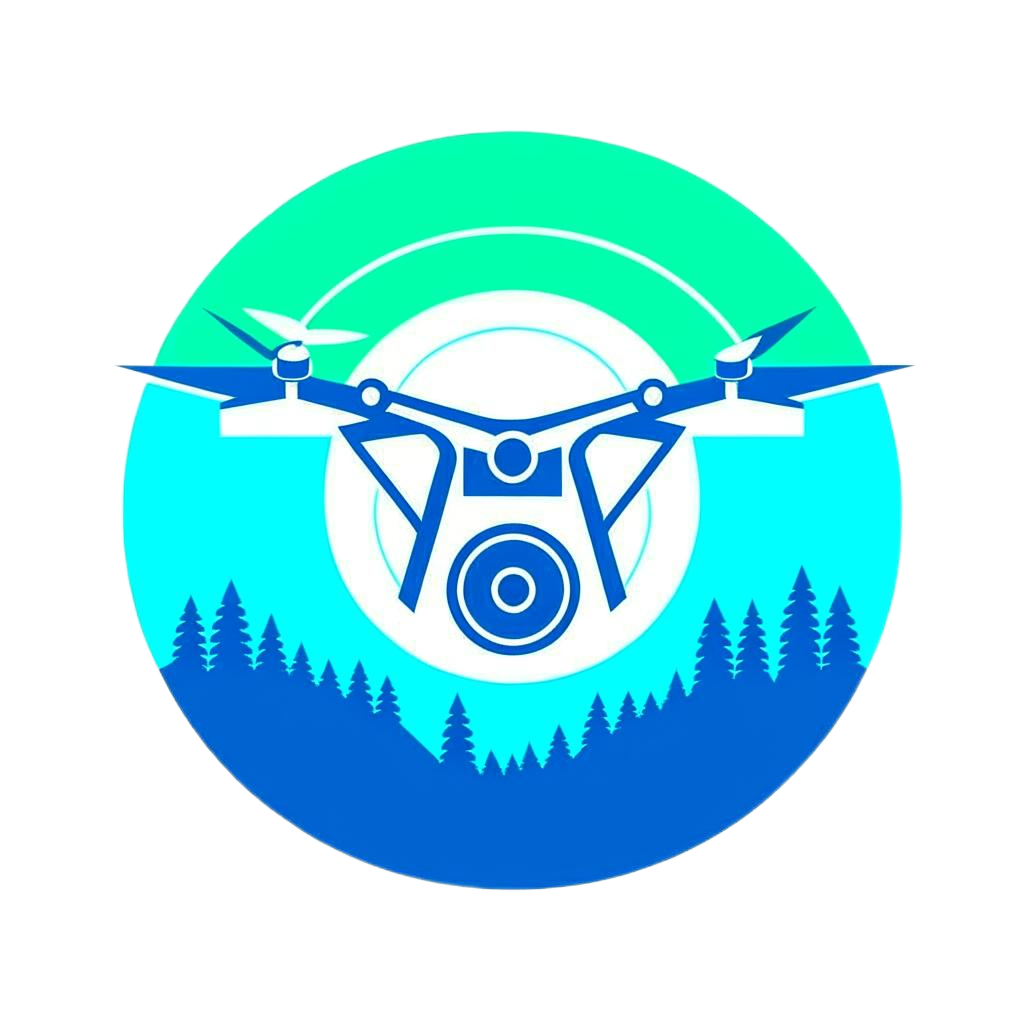 Команда
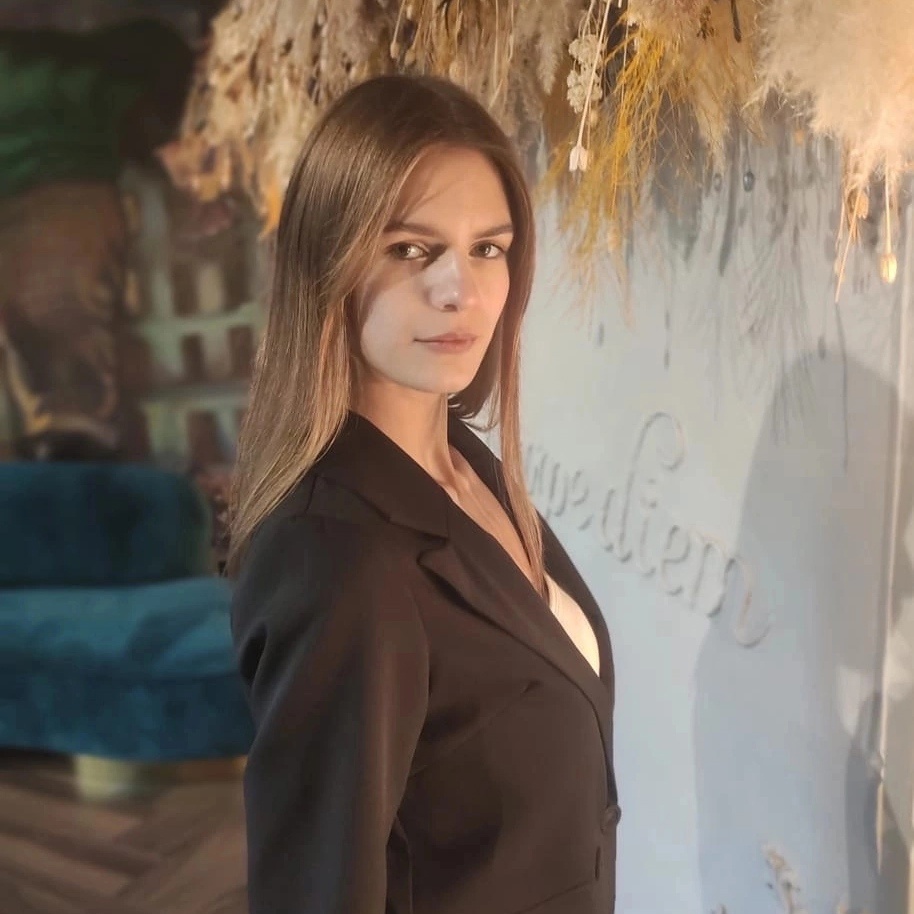 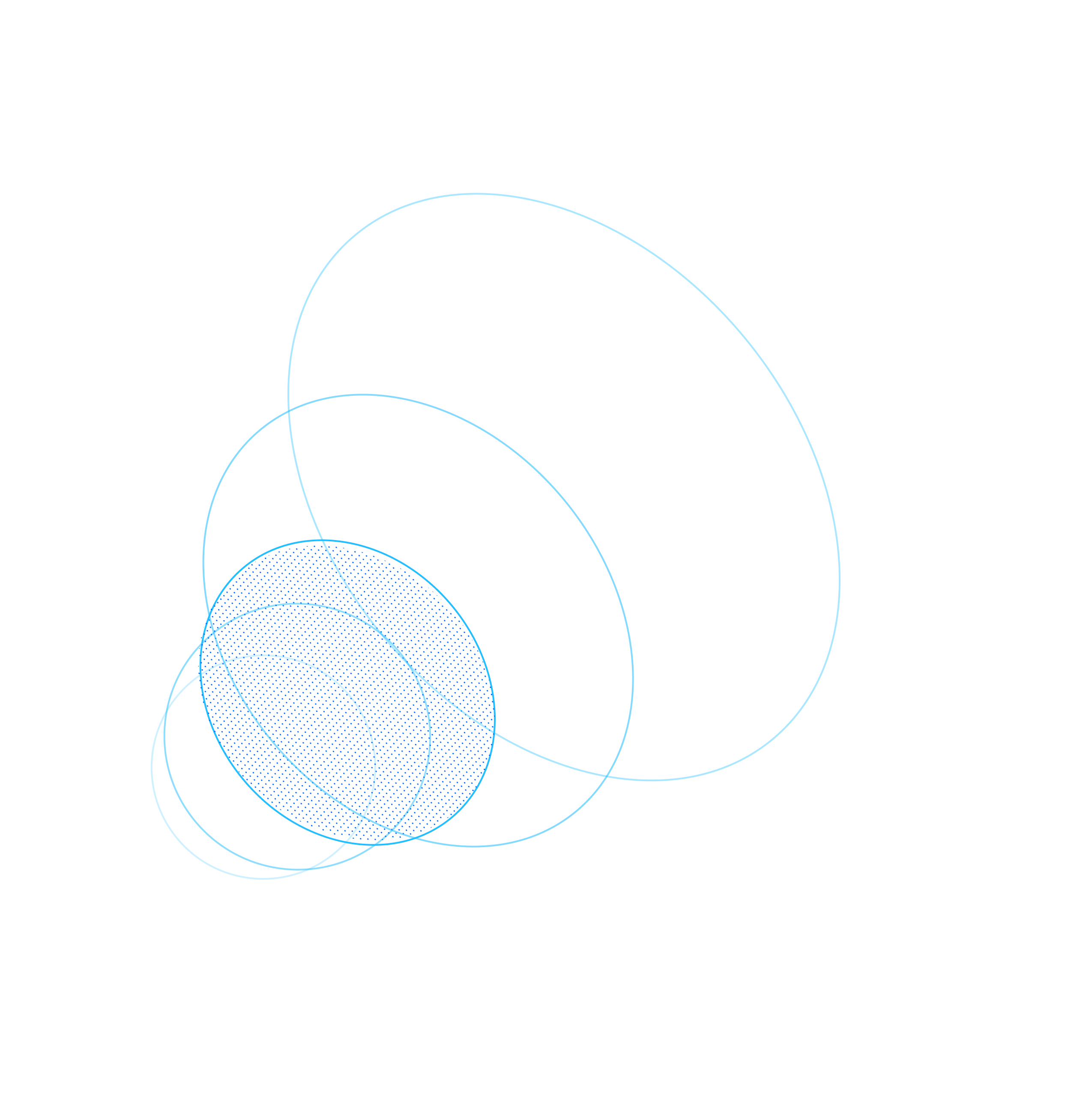 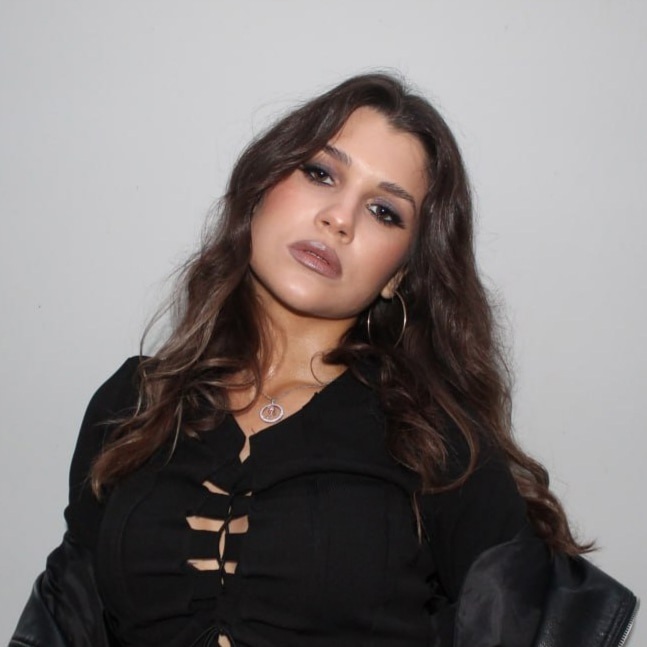 ЛИДЕР
Семейкин Максим Евгеньевич
МАСТЕР ПРЕЗЕНТАЦИИ
Павловская Кристина Сергеевна
МЕНЕДЖЕР ПРОЕКТА
Пенкина Ангелина Константиновна
ГЕНЕРАТОР ИДЕЙ 
Балакирев Владимир Андреевич
СОВЕТНИК
Сушина Анна Владимировна
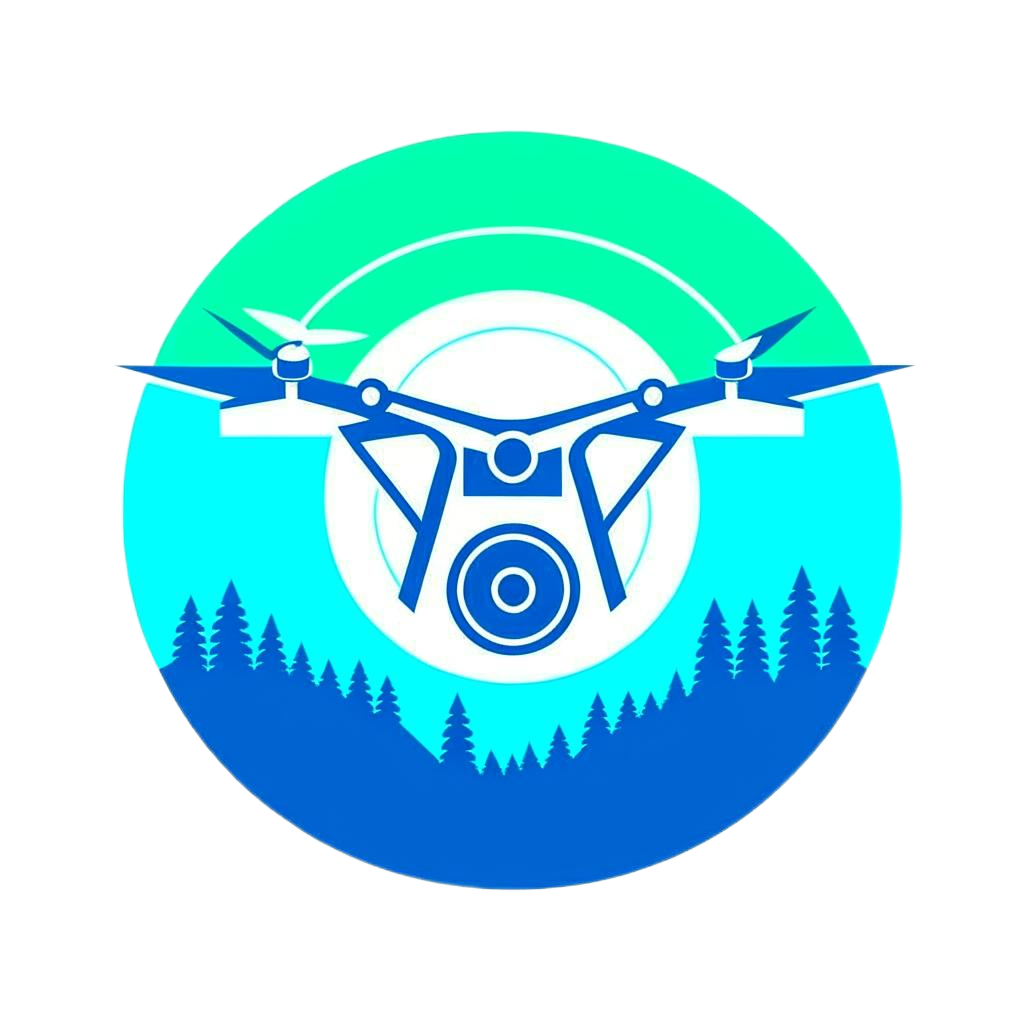 АНАЛИТИК
Горланов Даниил Алексеевич
План дальнейшего развития стартапа:
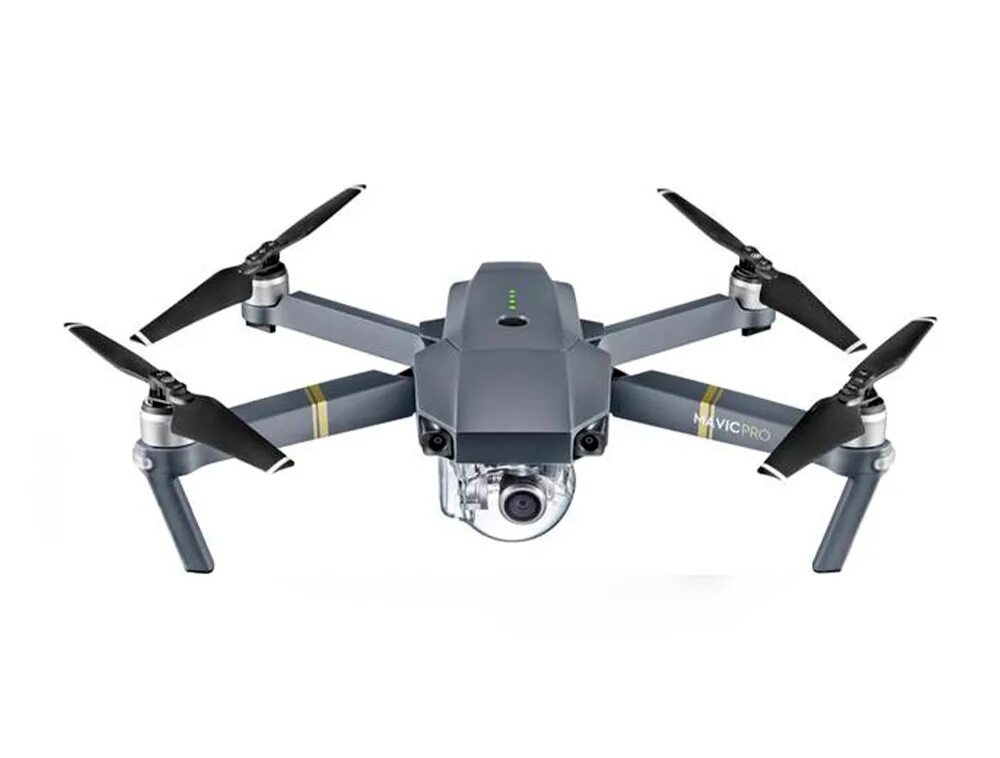 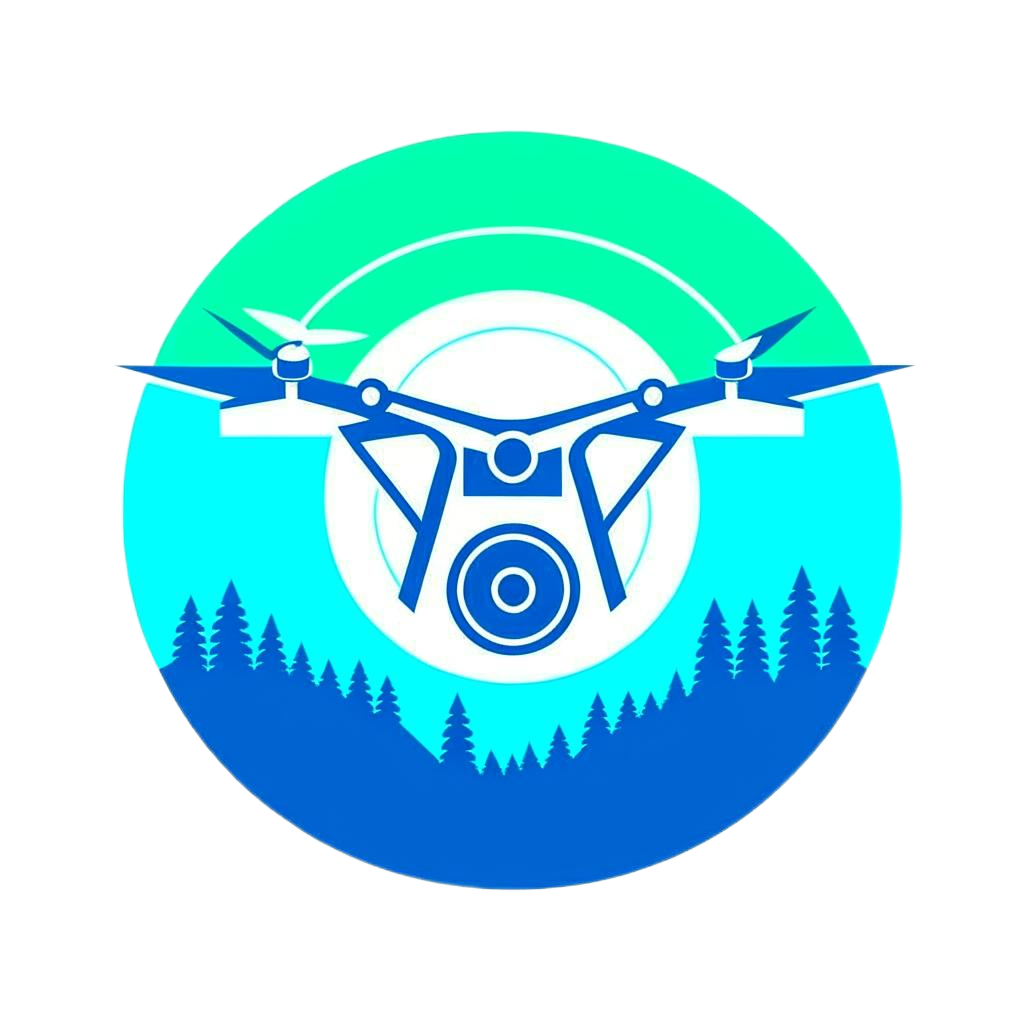 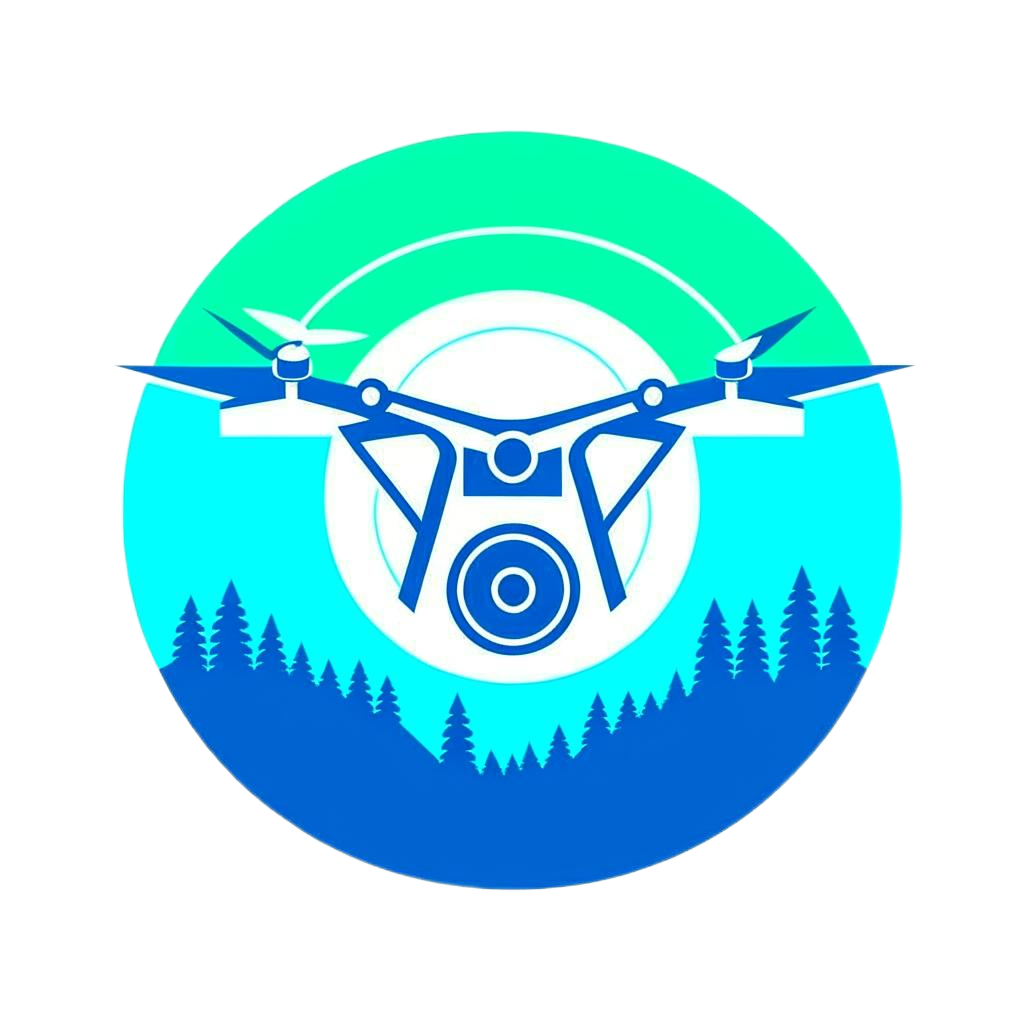 Контакты
Ссылка:   @maxime_icon
Телефон:   +7 (961) 245-50-81
Email:   maks.semeykin.02@mail.ru